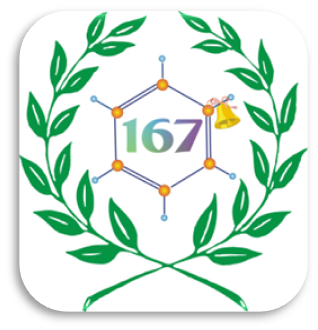 «Единственная красота, 
которую я знаю, - это здоровье»
Генрих Гейне
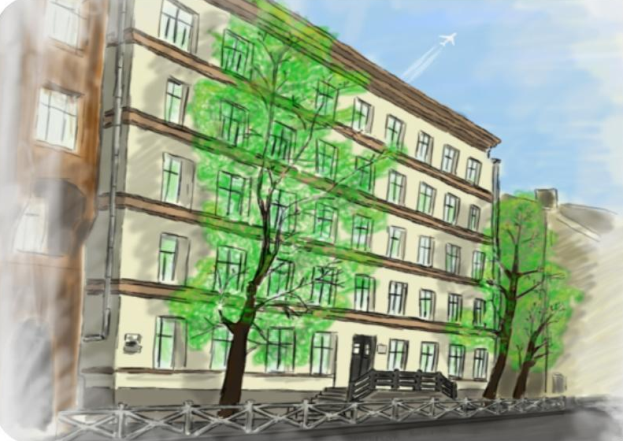 ГБОУ школа № 167
Центрального района
 Санкт- Петербурга

Бирюкова Юлия Геннадьевна
Полякова Светлана Анатольевна
Изменение здоровья школьников
По данным  исследований  РАМН
Культура здорового образа жизни
«Быть здоровым – это здорово!»
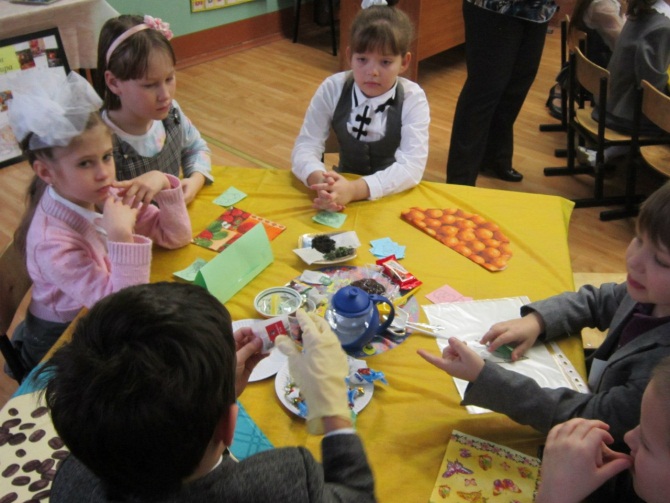 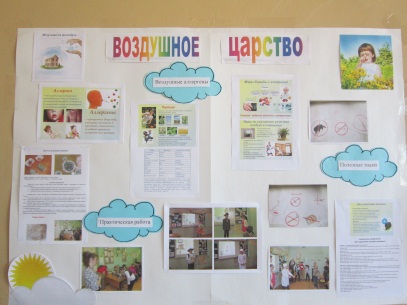 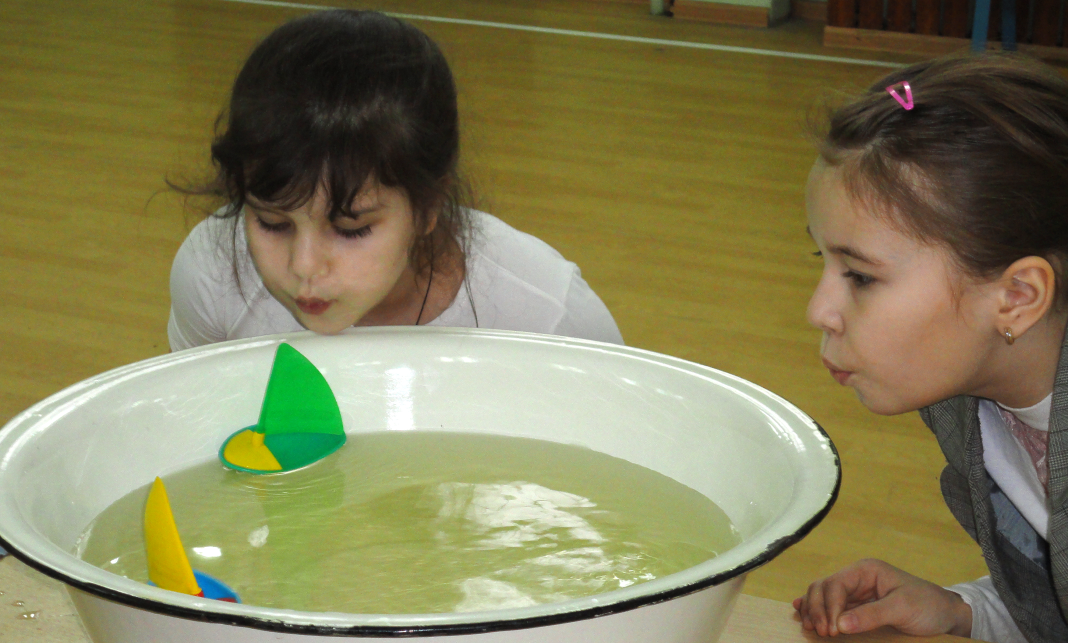 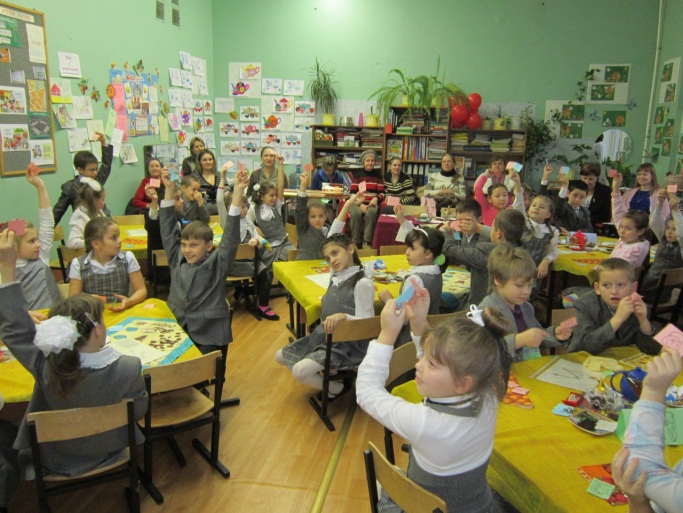 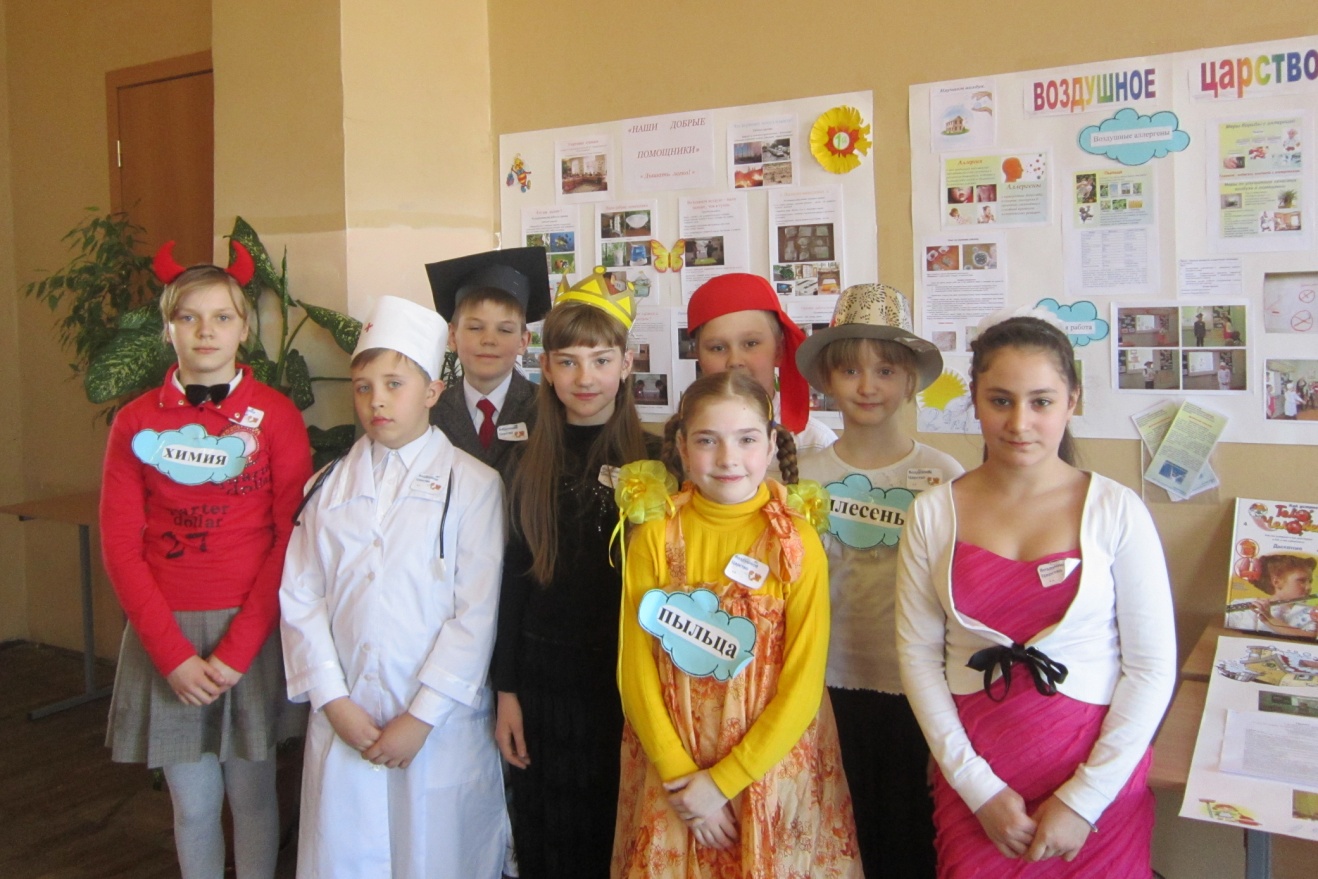 «Поезд здоровья»
«Дышать легко»
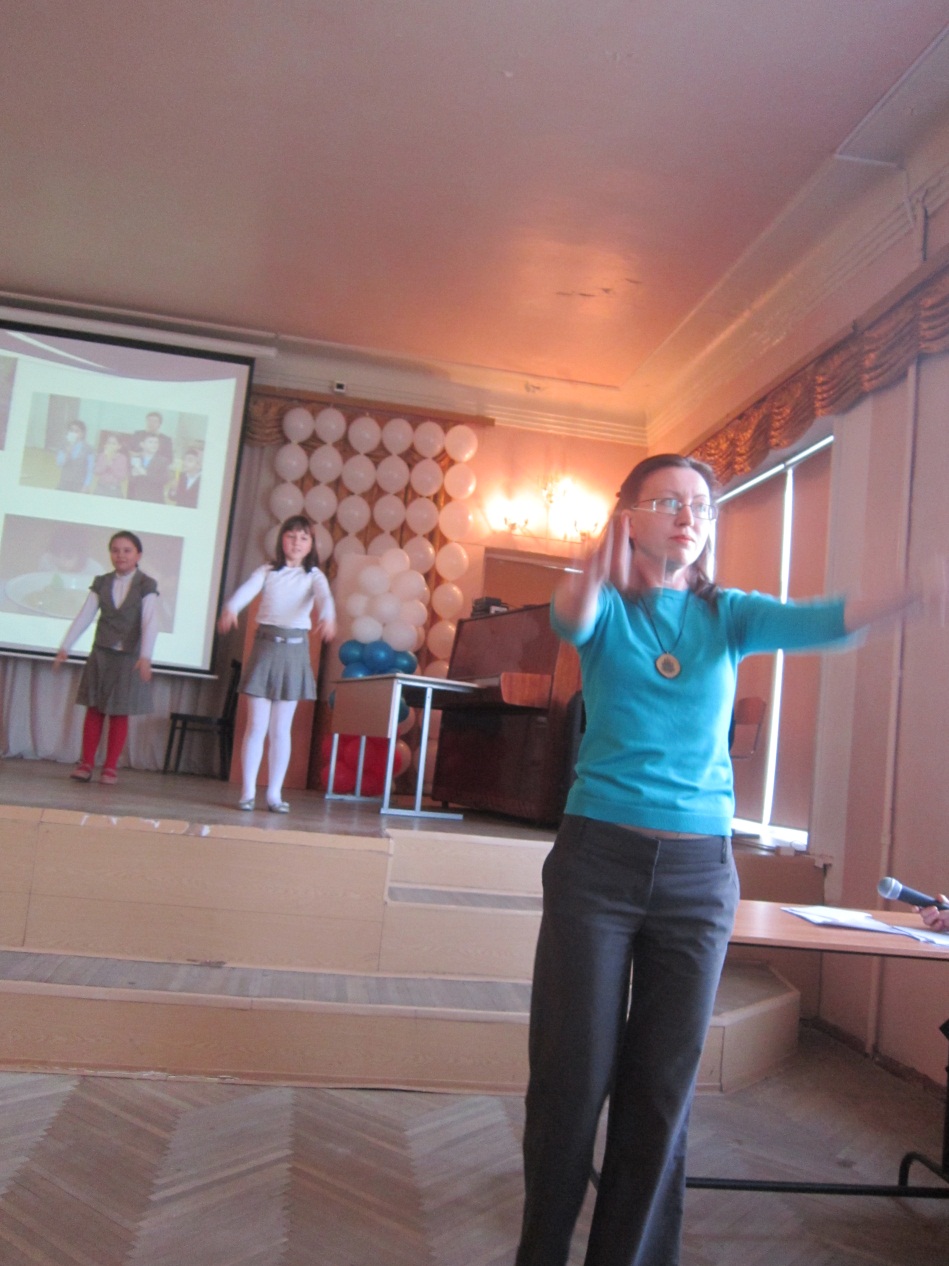 Культура здорового образа жизни
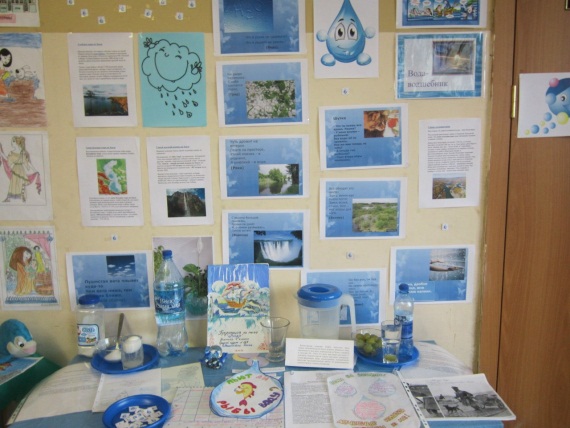 «Быть здоровым – это здорово!»
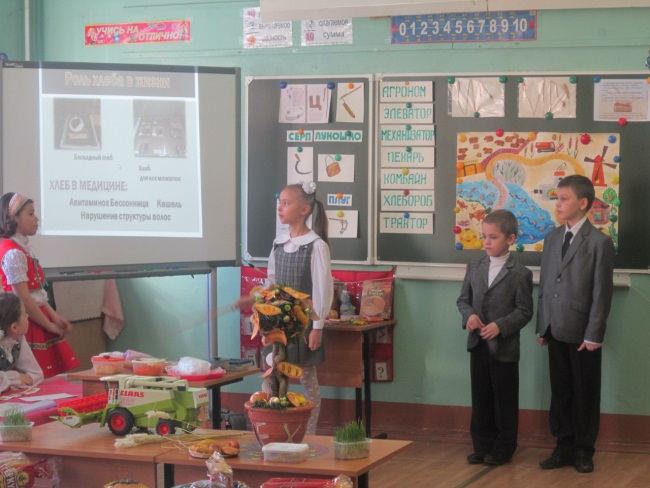 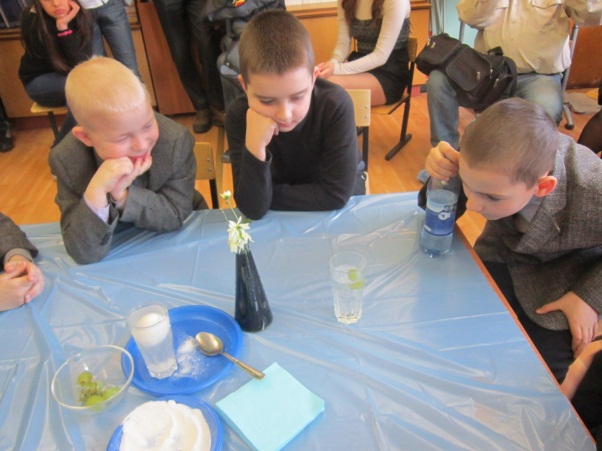 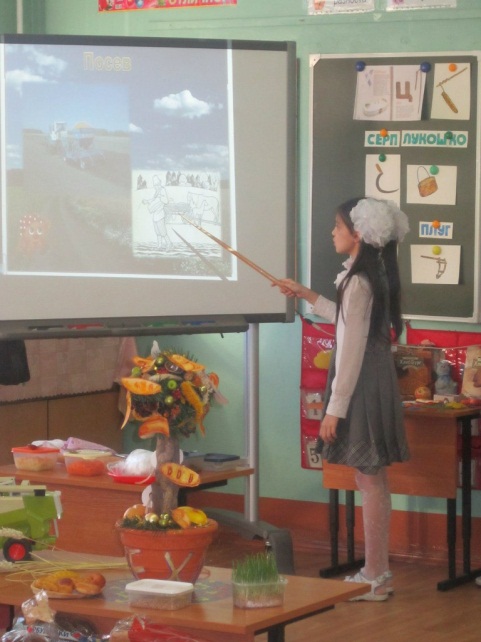 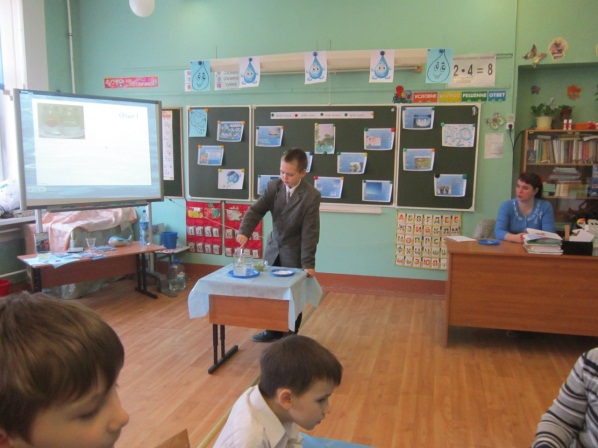 «Мы то, что мы едим»
«Вода – это жизнь»
Дифференциация по гендерному признаку
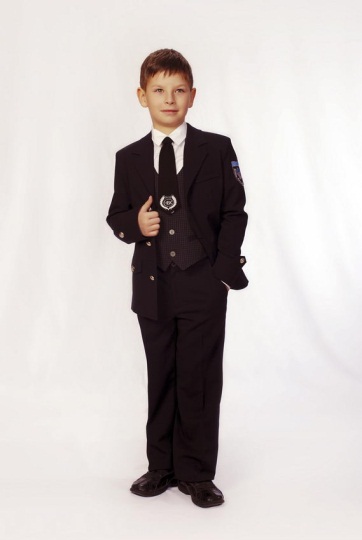 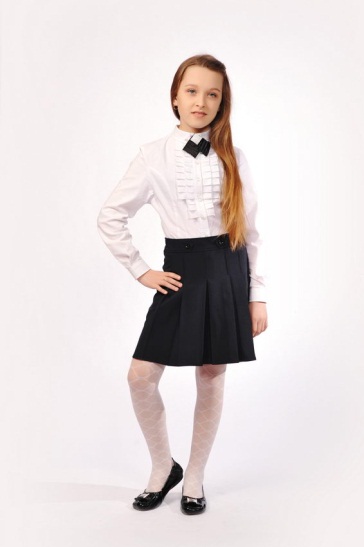 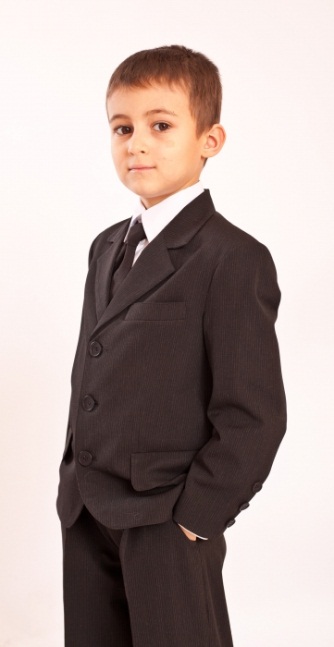 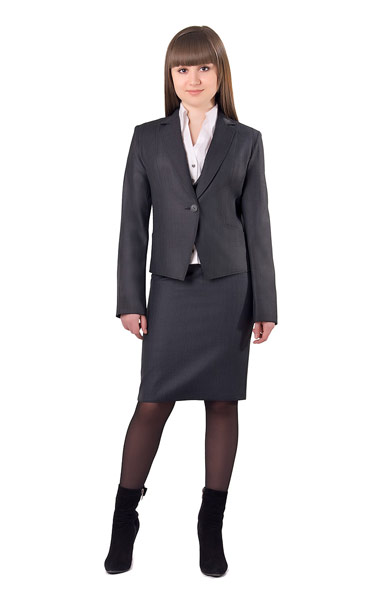 Клуб для девочек
«Время… Красота… Здоровье!!!»
Цель: повышение          мотивации 
к ведению здорового образа жизни
при целеформирующем 
педагогическом воздействии.
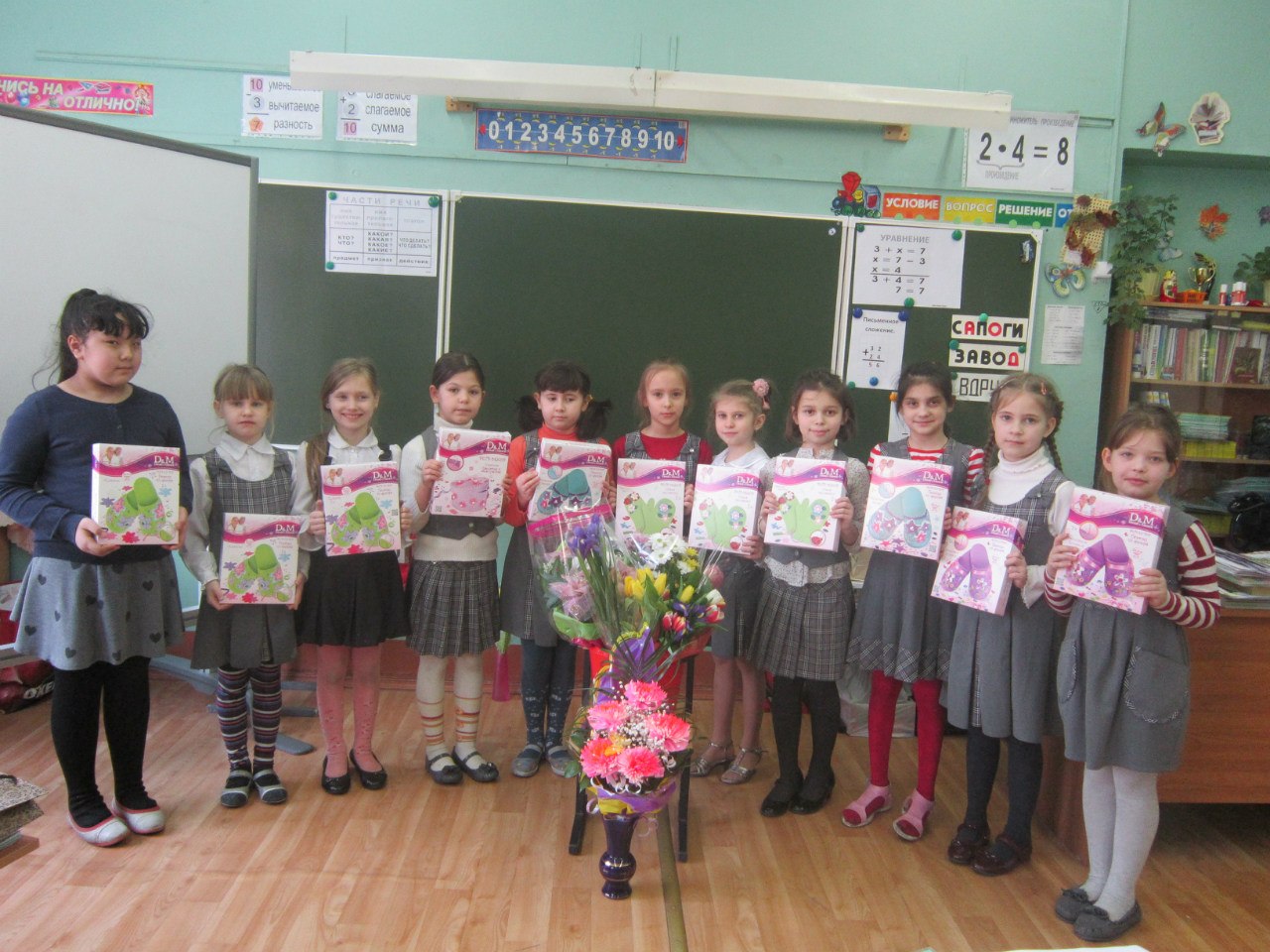 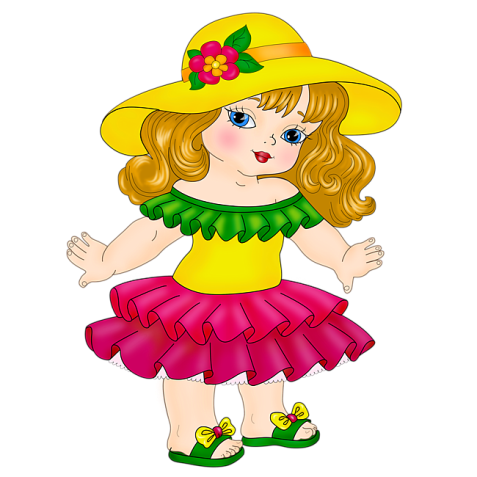 «Время… Красота… Здоровье!!!»
Направления клуба:
Красота (физический облик)
Питание
Спорт
Здоровье
Одежда
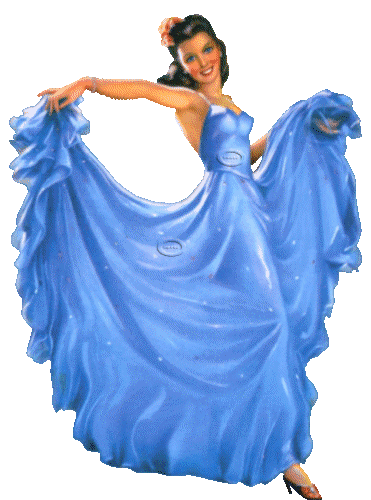 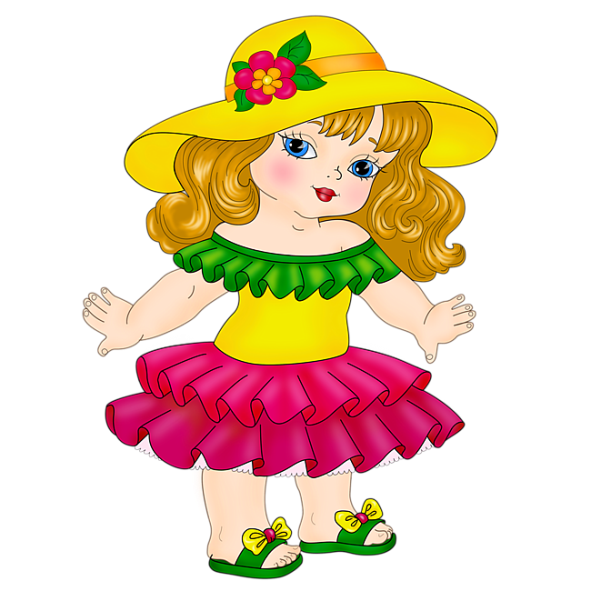 «Время… Красота… Здоровье!!!»
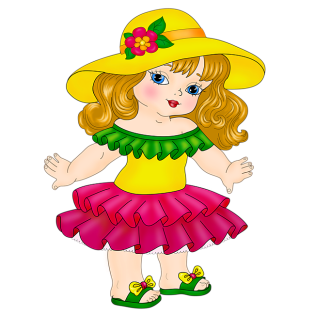 Временные эпохи
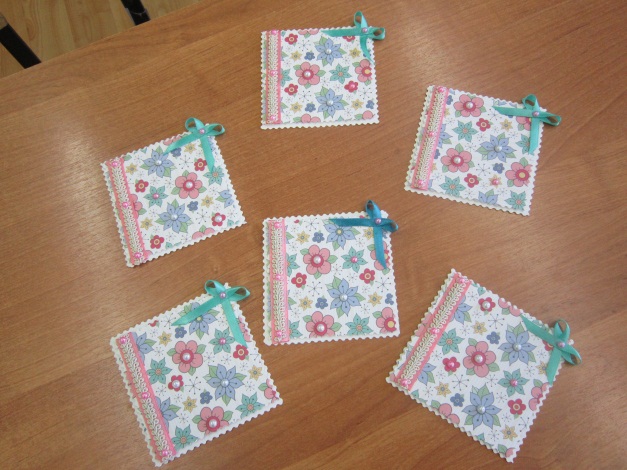 «Древний мир»
Открытка для мамы 
с рецептами красоты
Молочная ванночка для рук.
После такой ванночки кожа рук становятся нежной, молочная ванночка прекрасно питает и увлажняет кожу.
50 мл молока, 50 мл настоя из ромашки, 50 мл воды. Подержите ладони в этой смеси. Такую процедуру делайте два раза в неделю.
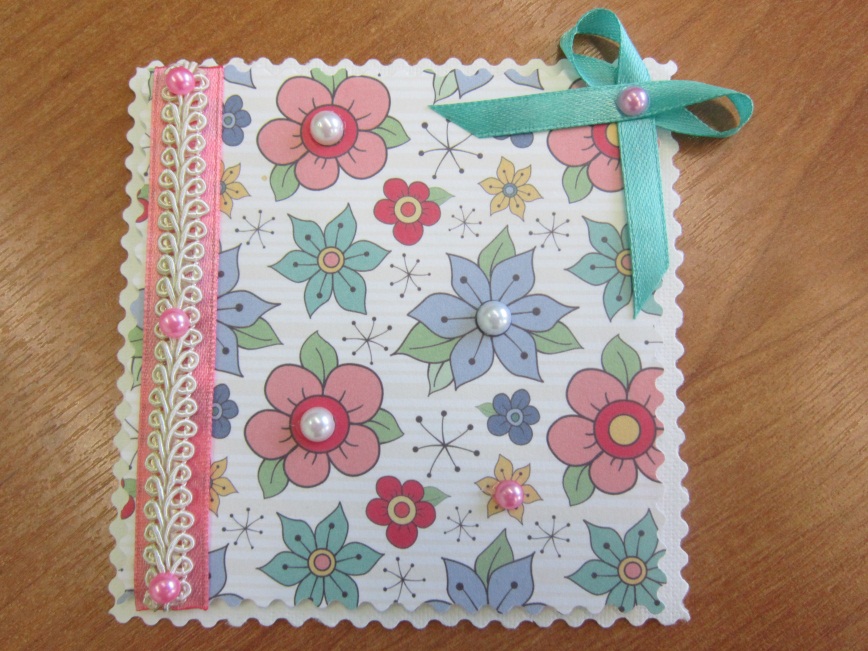 «Время… Красота… Здоровье!!!»
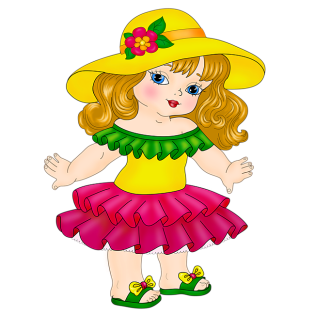 Временные эпохи
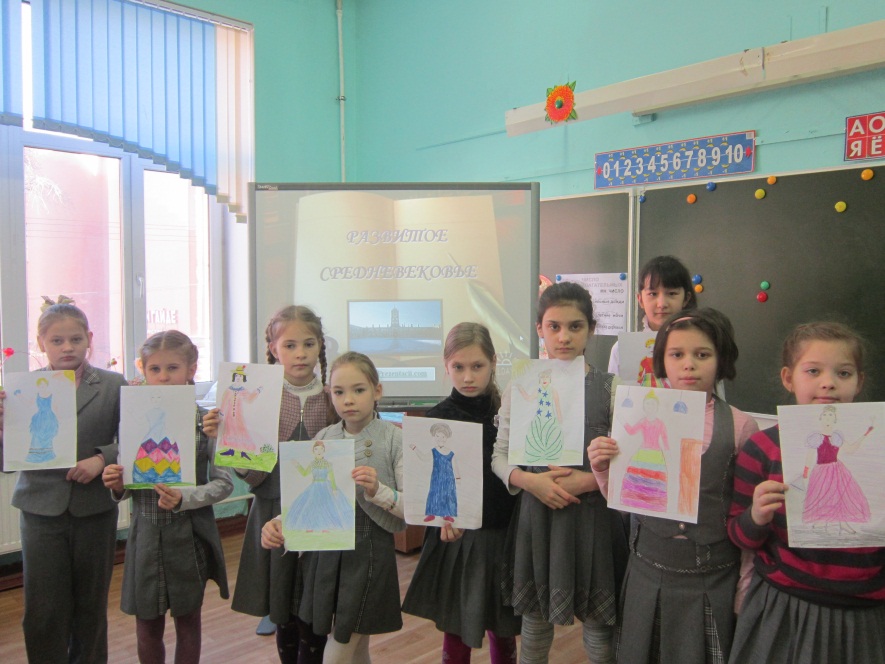 «средневековье »
Костюмы эпохи
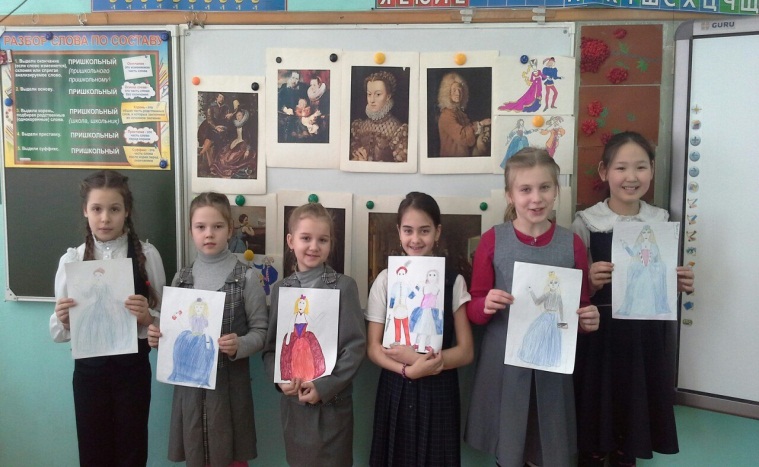 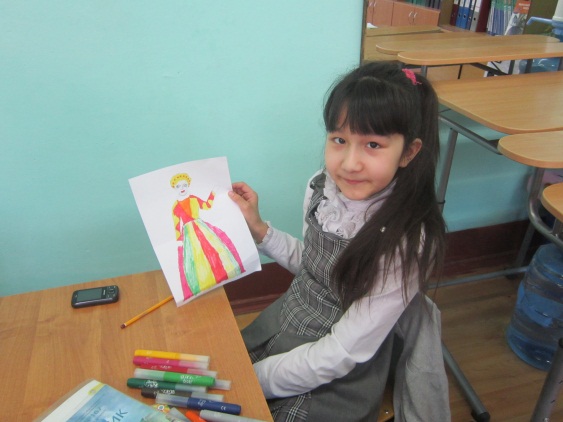 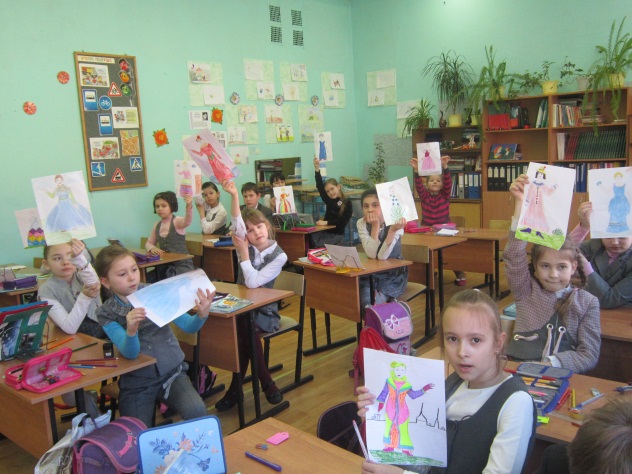 «Время… Красота… Здоровье!!!»
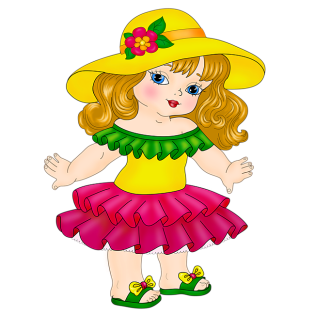 Временные эпохи
«возрождение»
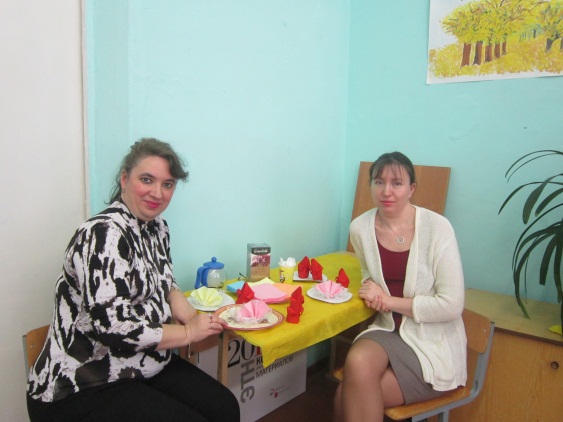 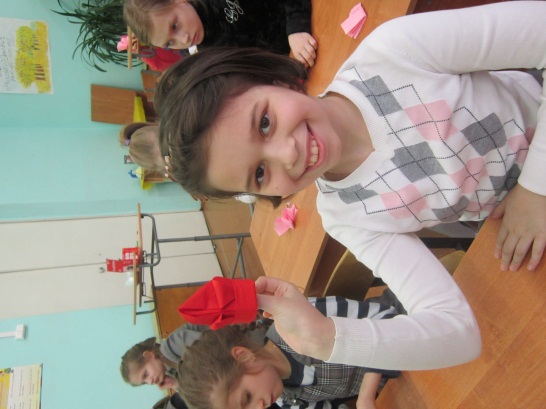 Мастер – класс: 
складывание салфеток
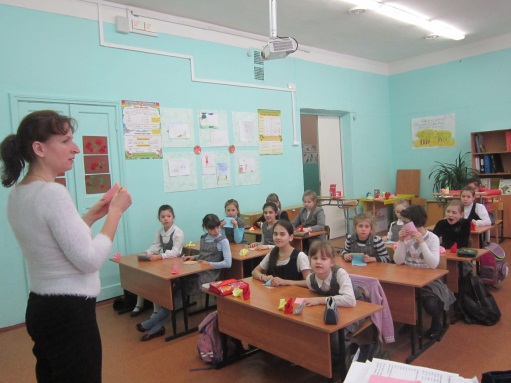 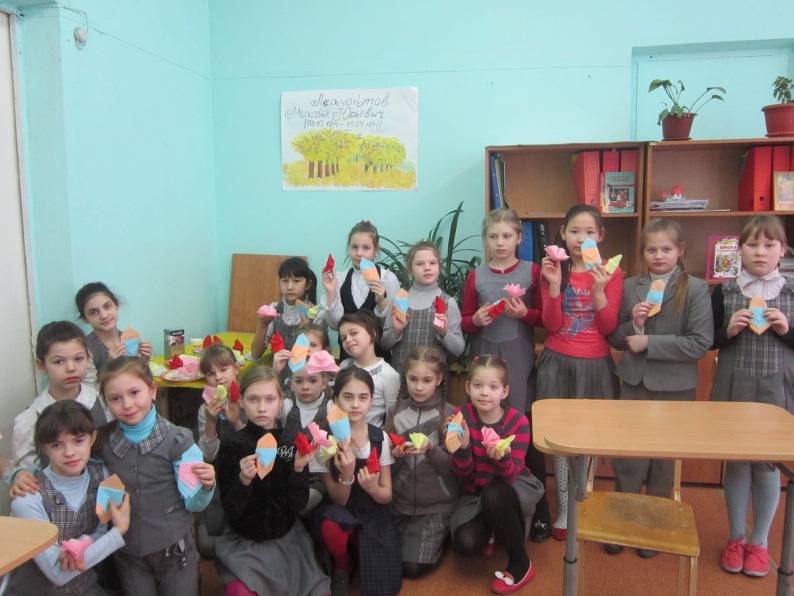 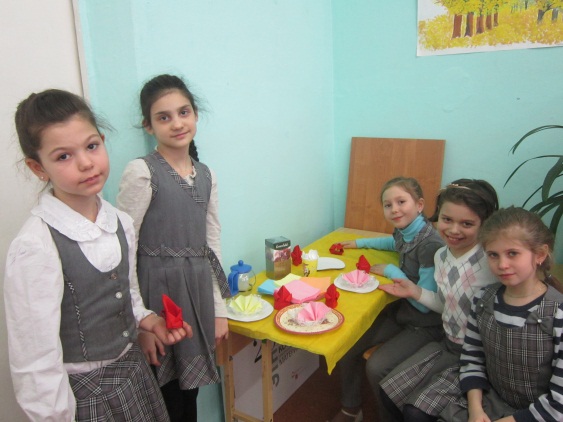 «Время… Красота… Здоровье!!!»
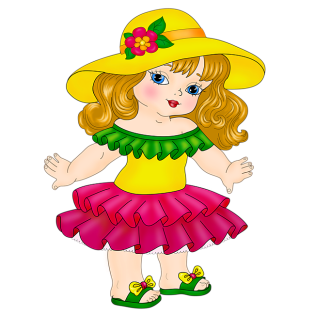 Временные эпохи
«ХХ век»
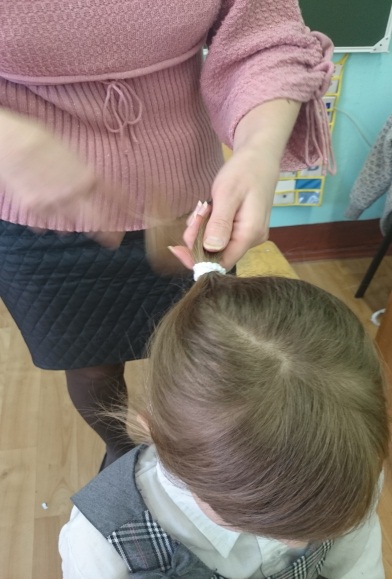 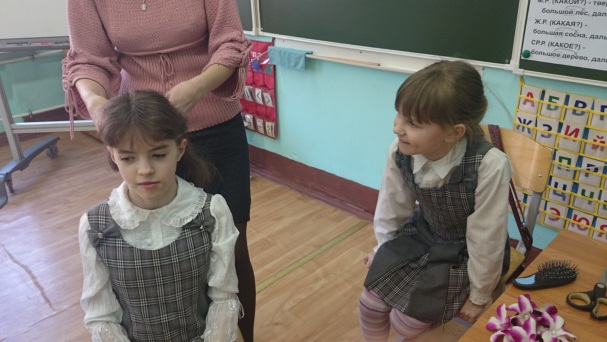 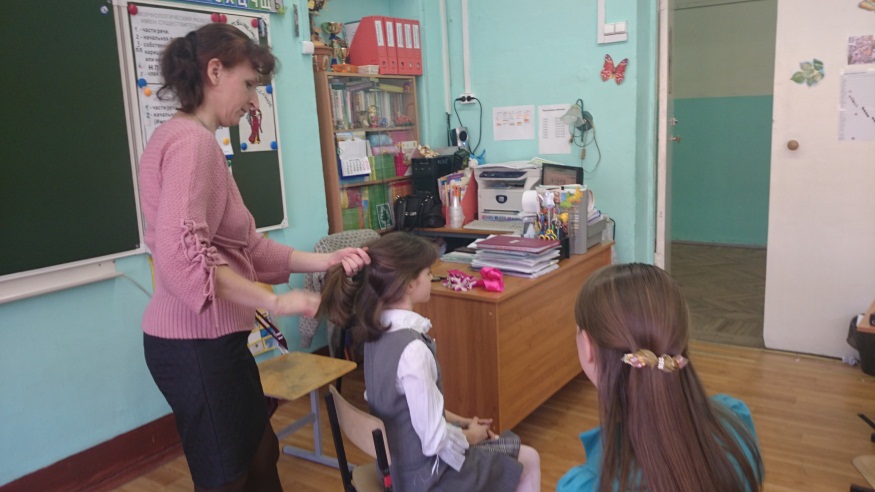 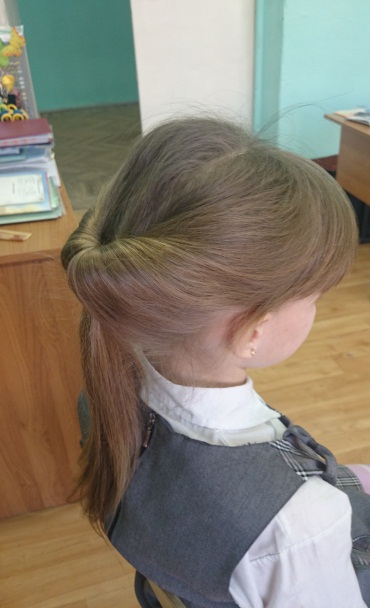 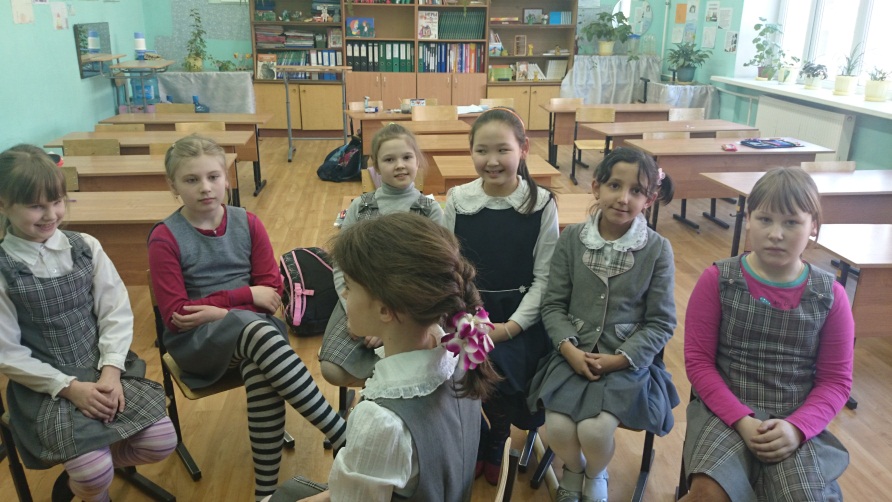 Создание причесок
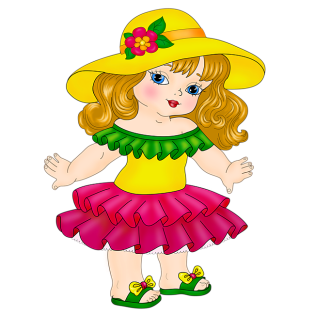 «Время… Красота… Здоровье!!!»
Временные эпохи
«современность»
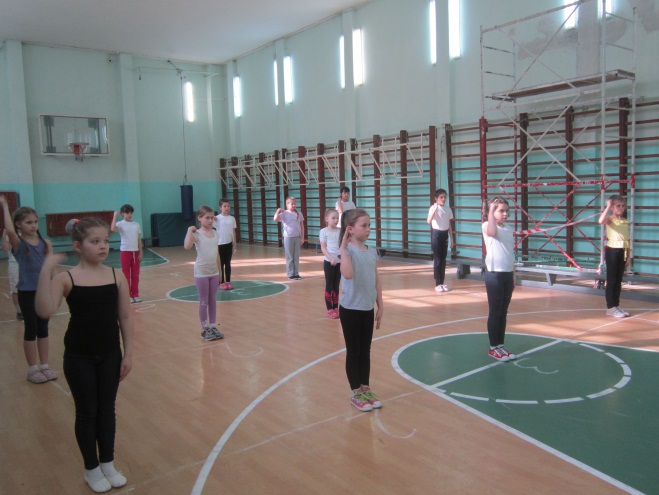 Мастер – класс
 по аэробике
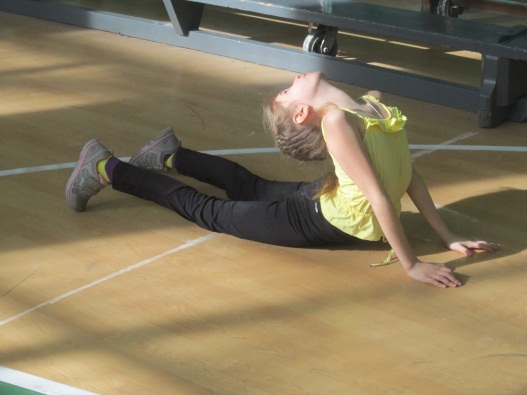 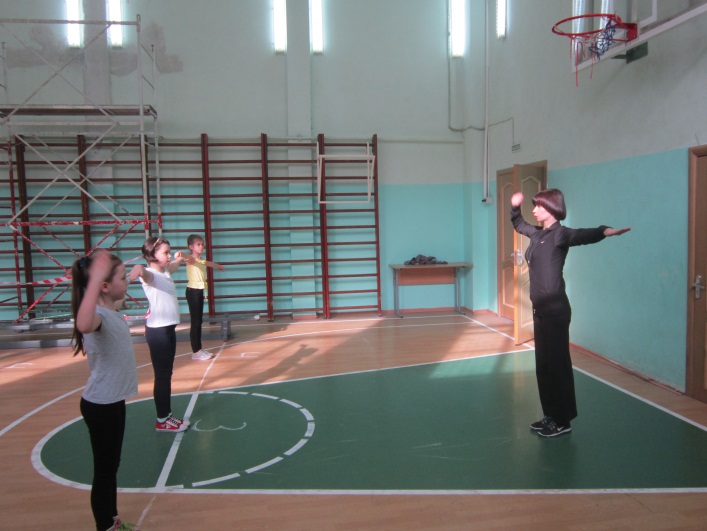 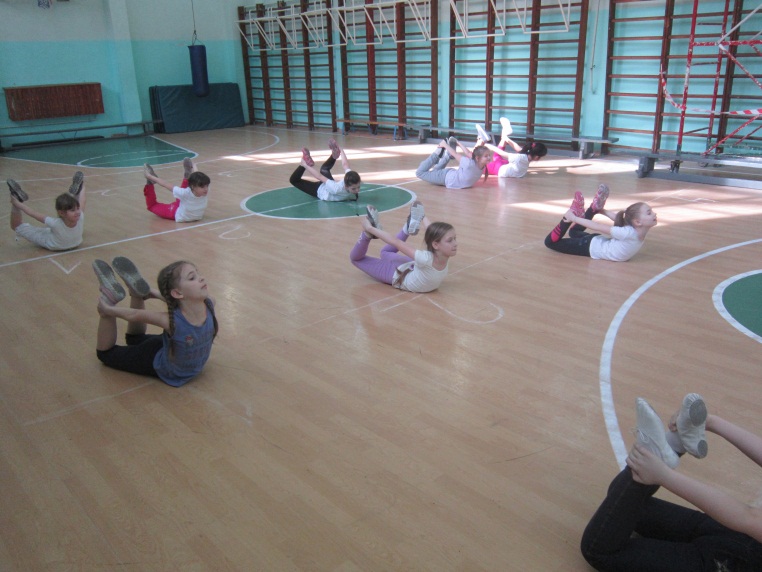 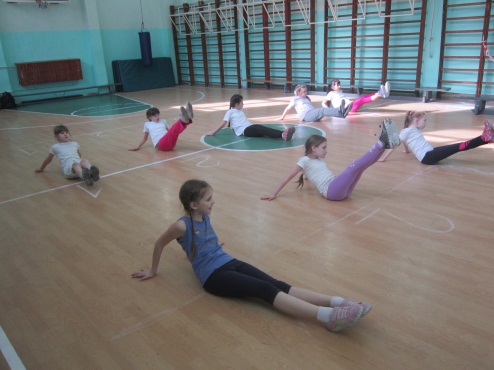 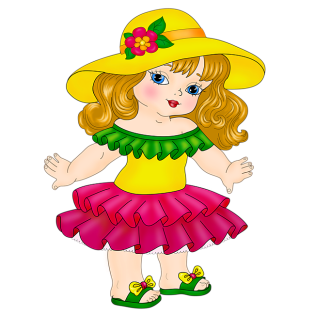 «Время… Красота… Здоровье!!!»
Временные эпохи
«современность»
Мастер – класс по здоровому питанию:
 коктейли и смузи
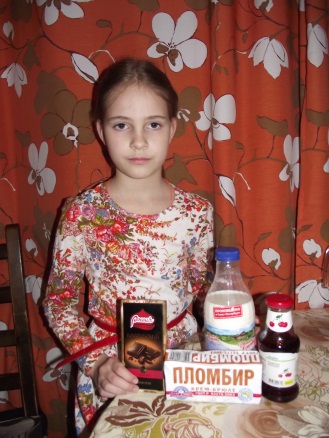 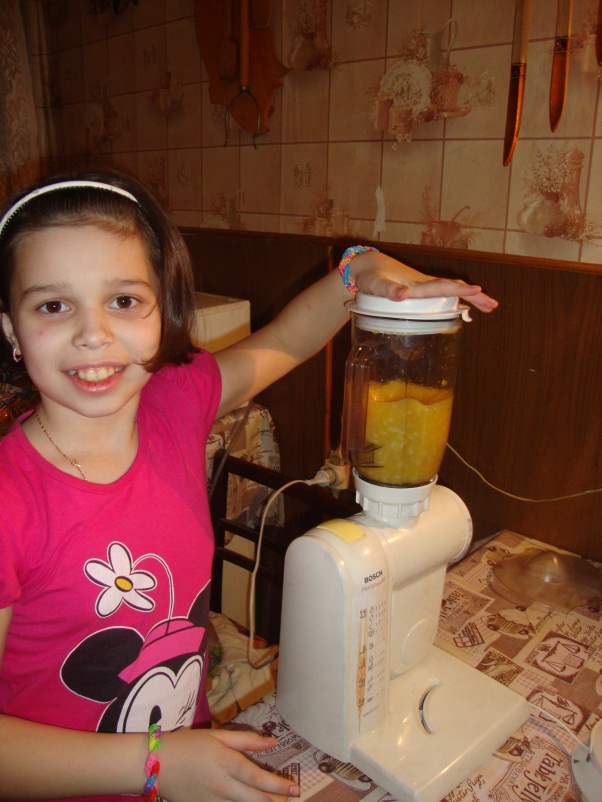 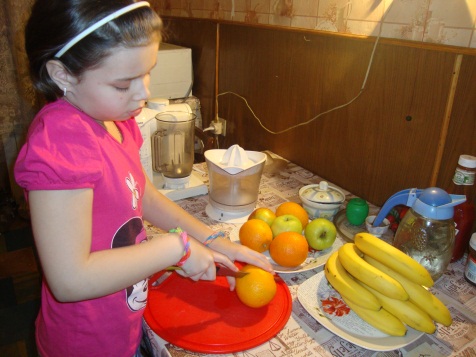 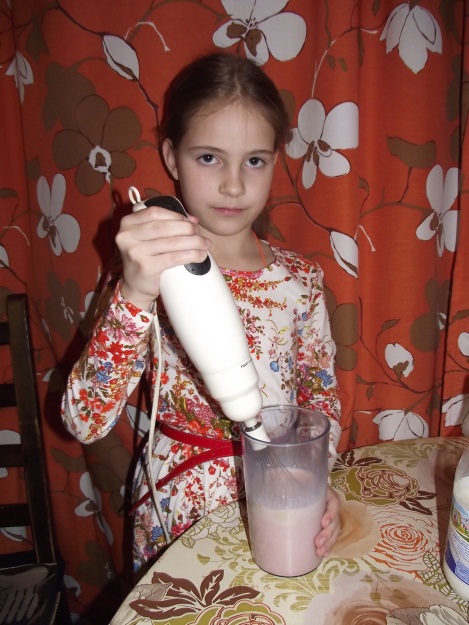 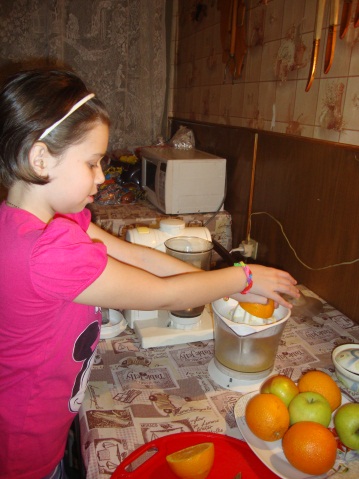 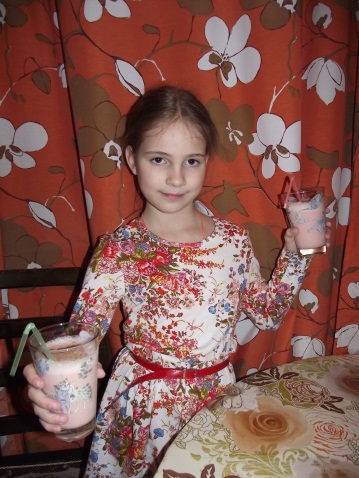 «Время… Красота… Здоровье!!!»
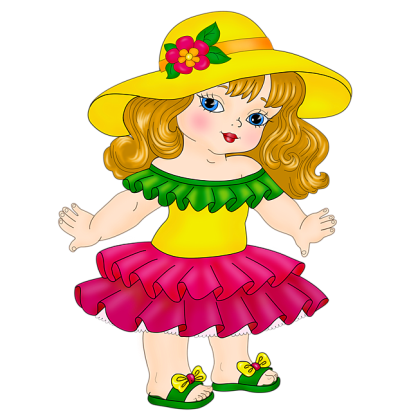 «Давайте творить себя,
Свои отношения с другими,
Свое будущее и будущее мира
 с позиции здорового образа жизни»
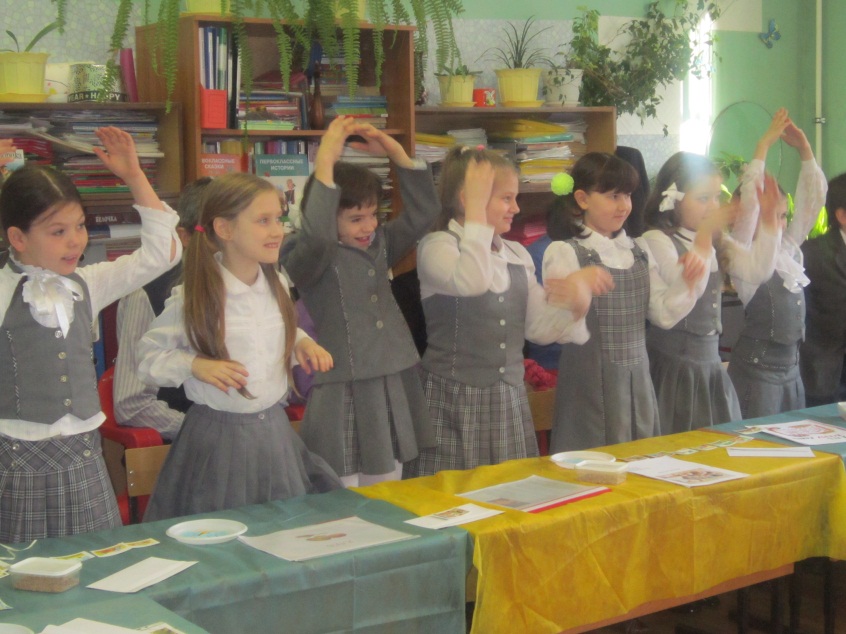 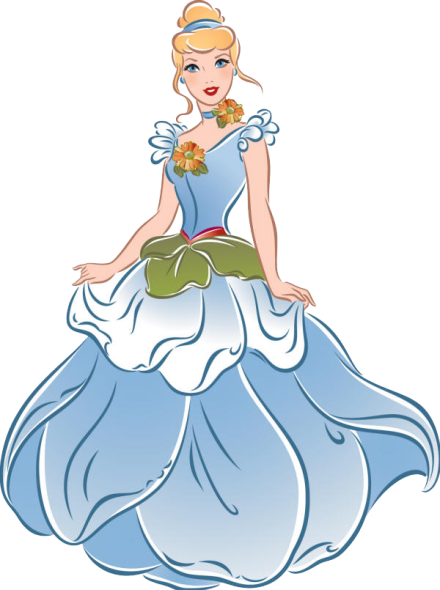